Laporan Pembudayaan Ilmu Cawangan Arkitek
Januari 2015 Hingga Jun 2015


13-15 September 2015  le grandeur palm resort johor
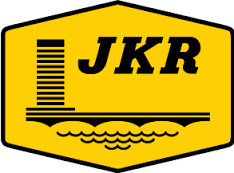 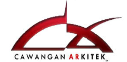 A. PERANCANGAN, PELAKSANAAN DAN PEMANTAUAN PROGRAM PEMBUDAYAAN ILMU
Mekanisme untuk merancang, melaksana dan memantau pembudayaan ilmu,
Lantikan pegawai Pembudayaan Ilmu, 
Perancangan Program Pembudayaan Ilmu, 
Pelaksanaan Program Pembudayaan Ilmu oleh JKPPPi di peringkat Cawangan Arkitek,
A1. Mekanisme untuk merancang, melaksana dan memantau pembudayaan ilmu,
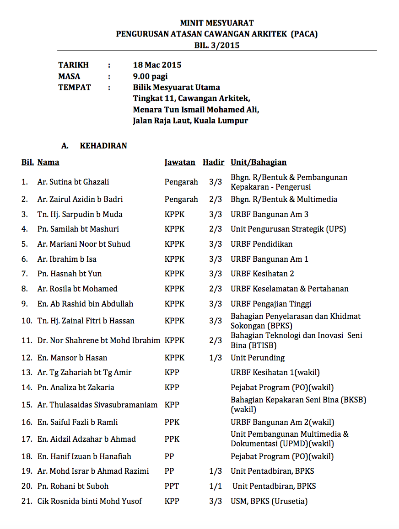 Agenda Pembudayaan Ilmu meliputi dibincangkan semasa mesyuarat Atasan CA melibatkan :- 

Pengurusan Inovasi melibatkan pembentangan kertas kerja dan Program Inovasi : Df – Tool.
Program Akrab
Program Perkongsian Ilmu
A2. Pegawai Pembudayaan Ilmu, Cawangan Arkitek
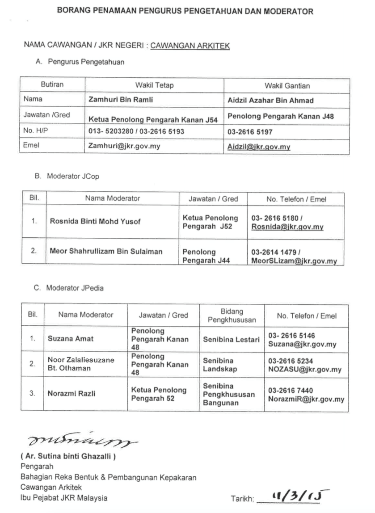 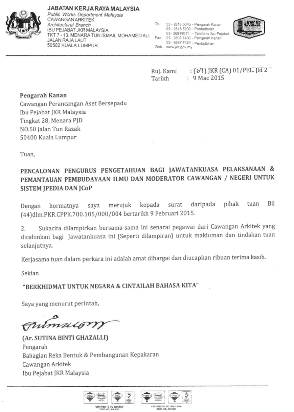 A3. Perancangan Program Pembudayaan Ilmu
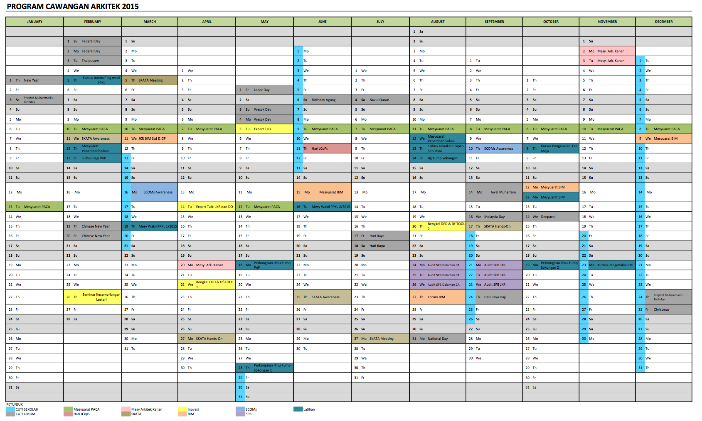 11 Feb. : Kesedaran SKATA,
13 Feb. : Silibus PnP,
26 Feb. : Seminar Kecemerlangan Lestari,
16 Mac : Kesedaran Ecoms
14 Apr : Expert Talk 
 27 Apr : SKATA Hands On
 7 Jun : Hari JCOP CA
A4. Pelaksanaan Program Pembudayaan Ilmu Cawangan Arkitek.
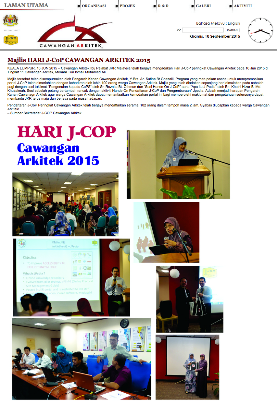 HARI JCOP CA 2015
Kehadiran lebih 100 orang warga CA
Penceramah dijemput adalah Sr. Roznita bt. Othman memberi taklimat tentang “Pengenalan kepada CoPs” dan En. Khairil Hizar b. Md. Khuzaimah memberi taklimat “Apa itu J-Pedia”
Sesi pendaftaran keahlian JCOP turut dilaksanakan kepada warga CA.
B. PROGRAM PEMBUDAYAAN ILMU
Program Knowledge Sharing,
Penyediaan bahan rujukan, 
Sistem Pengurusan Pengetahuan, 
Bengkel Dokumentasi / penambahbaikan proses kerja,
B1. Program Knowledge Sharing
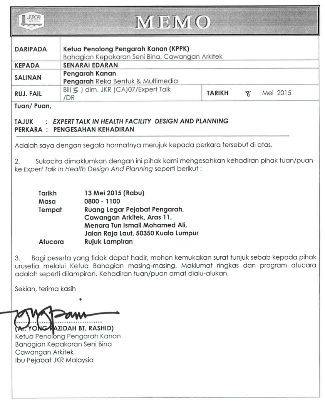 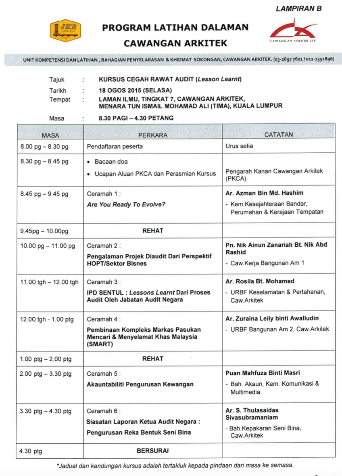 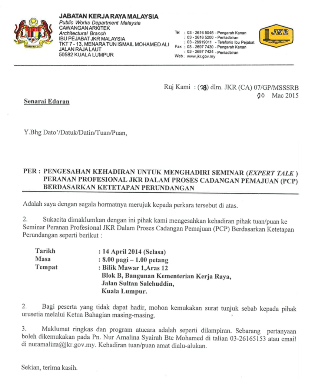 B1. Program Knowledge Sharing
Program Mentor – Mentee untuk PnP dan kumpulan Sokongan turut dilaksanakan.
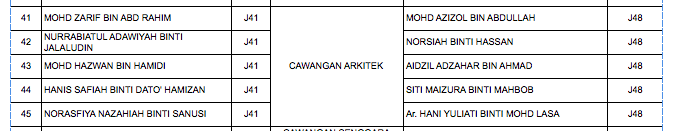 B2. Penyediaan bahan rujukan
> 300 bilangan bahan sumber merangkumi Buku, Laporan Tahunan, Arahan Teknikal, CDs, disimpan di Pustaka Arkitek, Cawangan Arkitek Menara TIMA, KL.
 Sedang berkerjasama dengan Perpustakaan  JKR untuk e-Katalog.
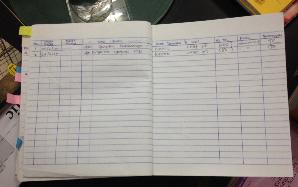 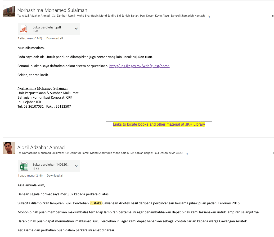 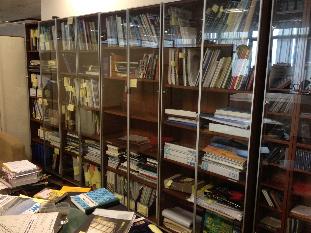 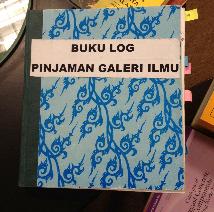 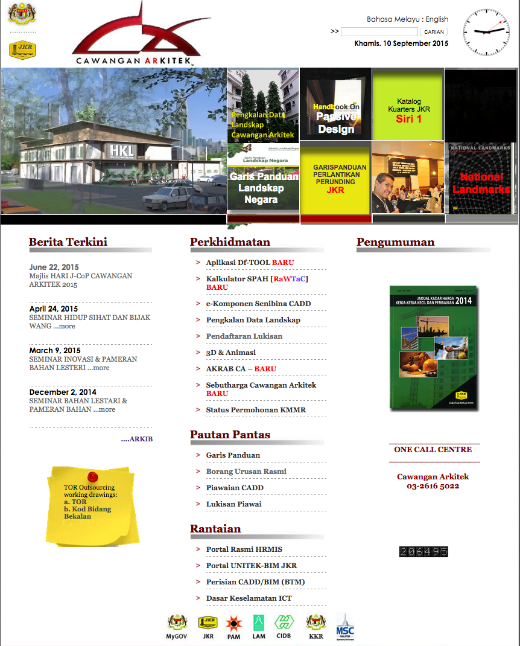 B3. Sistem Pengurusan Pengetahuan
B3. Sistem Pengurusan Pengetahuan
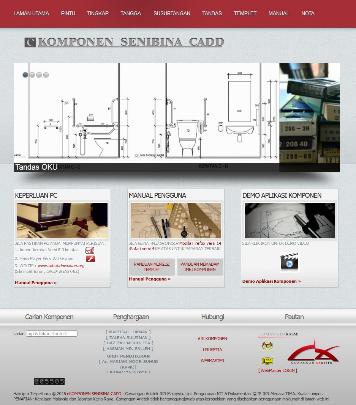 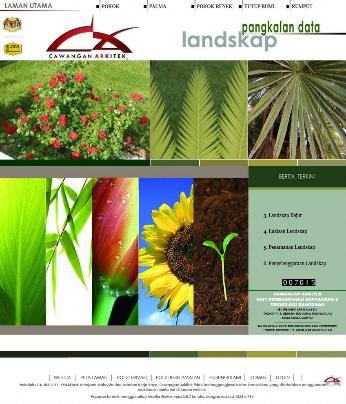 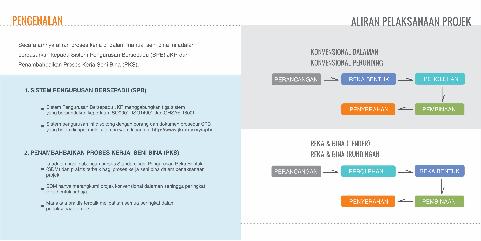 B4. Bengkel Dokumentasi / penambahbaikan proses kerja
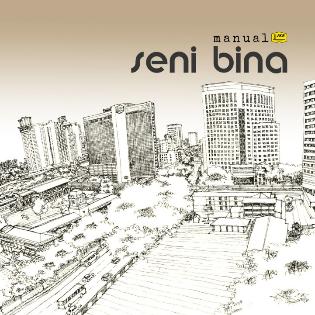 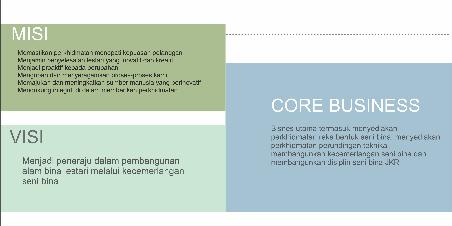 B4. Bengkel Dokumentasi / penambahbaikan proses kerja
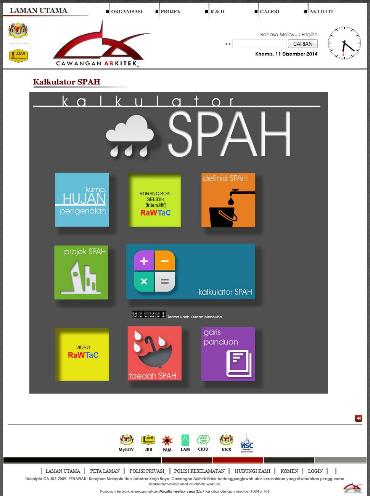 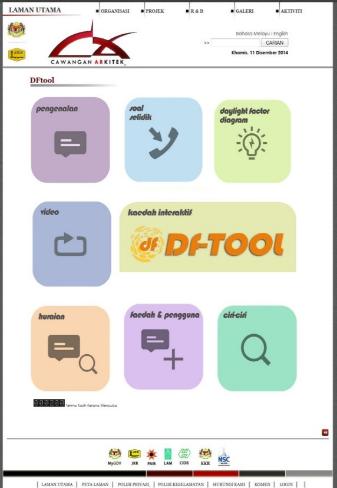 Thank You
Thank You